Matthew 12:1-8 and “Situation Ethics”
Matthew 12:1-8 and “Situation Ethics”
One of the
Great Themes of the Bible:
Doing What Is Right
Even When It
Is Inconvenient
Daniel 1:8
But Daniel made up his mind that he would not defile himself with the king’s choice food or with the wine which he drank; so he sought permission from the commander of the officials that he might not defile himself.
Matthew 12:1-8 and “Situation Ethics”
One of the
Great Themes of the Bible:
Doing What Is Right
Even When It
Costs us Something
Matthew 12:1-8 and “Situation Ethics”
One of the
Great Themes of the Bible:
Doing What Is Right
Even When It
Hurts!
Matthew 12:1-8 and “Situation Ethics”
One of the
Great Themes of the Bible:
Doing What Is Right
Even When It
Costs My Life!
Daniel 3:18
“But even if He does not, let it be known to you, O king, that we are not going to serve your gods nor worship the golden statue that you have set up.”
Matthew 12:1-8 and “Situation Ethics”
One of the
Great Themes of the Bible:
Doing What Is Right
Even When It
Costs My Life!
Revelation 12:11
 And they overcame him because of the blood of the Lamb and because of the word of their testimony, and they did not love their life even when faced with death.
Matthew 12:1-8 and “Situation Ethics”
One of the
Great Themes of the Bible:
Doing What Is Right
Even When It
Costs My Life!
1 Peter 3:17-18
For it is better, if God should will it so, that you suffer for doing what is right rather than for doing what is wrong. For Christ also suffered…
Matthew 12:1-8 and “Situation Ethics”
One of the
Great Themes of the Bible:
Doing What Is Right
Even When It
Costs My Life!
Matthew 16:25
For whoever wants to save his life will lose it; but whoever loses his life for My sake will find it.
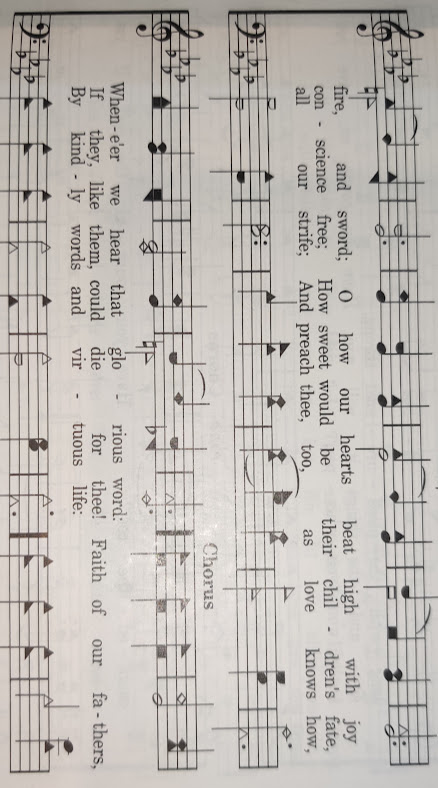 “Situation Ethics”
Matthew 12:1-8 and “Situation Ethics”
If unlike them, we didn’t have to take it so seriously
Matthew 12:1-8 and “Situation Ethics”
1 At that time Jesus went through the grainfields on the Sabbath, and His disciples became hungry and began to pick the heads of grain and eat. 2 Now when the Pharisees saw this, they said to Him, “Look, Your disciples are doing what is not lawful to do on a Sabbath!” 3 But He said to them, “Have you not read what David did when he became hungry, he and his companions— 4 how he entered the house of God, and they ate the consecrated bread, which was not lawful for him to eat nor for those with him, but for the priests alone?
5 Or have you not read in the Law that on the Sabbath the priests in the temple violate the Sabbath, and yet are innocent? 6 But I say to you that something greater than the temple is here. 
7 But if you had known what this means: ‘I desire compassion, rather than sacrifice,’ you would not have condemned the innocent. 8 For the Son of Man is Lord of the Sabbath.”
Deuteronomy 25
24 “When you enter your neighbor’s vineyard, you may eat grapes until you are satisfied; but you are not to put any in your basket.
25 “When you enter your neighbor’s standing grain, you may pluck the heads of grain with your hand, but you are not to use a sickle on your neighbor’s standing grain.
Matthew 12:1-8 and “Situation Ethics”
1 At that time Jesus went through the grainfields on the Sabbath, and His disciples became hungry and began to pick the heads of grain and eat. 2 Now when the Pharisees saw this, they said to Him, “Look, Your disciples are doing what is not lawful to do on a Sabbath!” 3 But He said to them, “Have you not read what David did when he became hungry, he and his companions— 4 how he entered the house of God, and they ate the consecrated bread, which was not lawful for him to eat nor for those with him, but for the priests alone?
5 Or have you not read in the Law that on the Sabbath the priests in the temple violate the Sabbath, and yet are innocent? 6 But I say to you that something greater than the temple is here. 
7 But if you had known what this means: ‘I desire compassion, rather than sacrifice,’ you would not have condemned the innocent. 8 For the Son of Man is Lord of the Sabbath.”
Matthew 12:1-8 and “Situation Ethics”
1 At that time Jesus went through the grainfields on the Sabbath, and His disciples became hungry and began to pick the heads of grain and eat. 2 Now when the Pharisees saw this, they said to Him, “Look, Your disciples are doing what is not lawful to do on a Sabbath!” 3 But He said to them, “Have you not read what David did when he became hungry, he and his companions— 4 how he entered the house of God, and they ate the consecrated bread, which was not lawful for him to eat nor for those with him, but for the priests alone?
5 Or have you not read in the Law that on the Sabbath the priests in the temple violate the Sabbath, and yet are innocent? 6 But I say to you that something greater than the temple is here. 
7 But if you had known what this means: ‘I desire compassion, rather than sacrifice,’ you would not have condemned the innocent. 8 For the Son of Man is Lord of the Sabbath.”
1
Matthew 12:1-8 and “Situation Ethics”
1 At that time Jesus went through the grainfields on the Sabbath, and His disciples became hungry and began to pick the heads of grain and eat. 2 Now when the Pharisees saw this, they said to Him, “Look, Your disciples are doing what is not lawful to do on a Sabbath!” 3 But He said to them, “Have you not read what David did when he became hungry, he and his companions— 4 how he entered the house of God, and they ate the consecrated bread, which was not lawful for him to eat nor for those with him, but for the priests alone?
5 Or have you not read in the Law that on the Sabbath the priests in the temple violate the Sabbath, and yet are innocent? 6 But I say to you that something greater than the temple is here. 
7 But if you had known what this means: ‘I desire compassion, rather than sacrifice,’ you would not have condemned the innocent. 8 For the Son of Man is Lord of the Sabbath.”
1
2
Matthew 12:1-8 and “Situation Ethics”
1 At that time Jesus went through the grainfields on the Sabbath, and His disciples became hungry and began to pick the heads of grain and eat. 2 Now when the Pharisees saw this, they said to Him, “Look, Your disciples are doing what is not lawful to do on a Sabbath!” 3 But He said to them, “Have you not read what David did when he became hungry, he and his companions— 4 how he entered the house of God, and they ate the consecrated bread, which was not lawful for him to eat nor for those with him, but for the priests alone?
5 Or have you not read in the Law that on the Sabbath the priests in the temple violate the Sabbath, and yet are innocent? 6 But I say to you that something greater than the temple is here. 
7 But if you had known what this means: ‘I desire compassion, rather than sacrifice,’ you would not have condemned the innocent. 8 For the Son of Man is Lord of the Sabbath.”
1
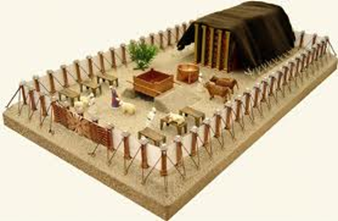 Leviticus 24:8-9	Every Sabbath day he shall set it… And it shall be for Aaron and his sons, and they shall eat it in a holy place…
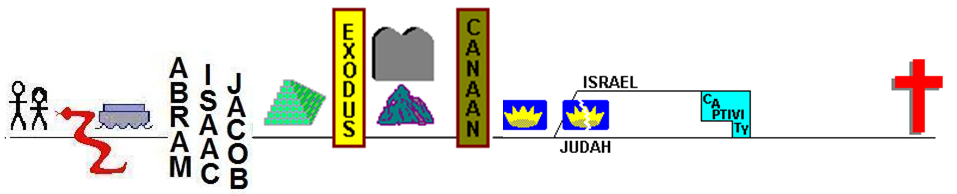 Matthew 12:1-8 and “Situation Ethics”
1 At that time Jesus went through the grainfields on the Sabbath, and His disciples became hungry and began to pick the heads of grain and eat. 2 Now when the Pharisees saw this, they said to Him, “Look, Your disciples are doing what is not lawful to do on a Sabbath!” 3 But He said to them, “Have you not read what David did when he became hungry, he and his companions— 4 how he entered the house of God, and they ate the consecrated bread, which was not lawful for him to eat nor for those with him, but for the priests alone?
5 Or have you not read in the Law that on the Sabbath the priests in the temple violate the Sabbath, and yet are innocent? 6 But I say to you that something greater than the temple is here. 
7 But if you had known what this means: ‘I desire compassion, rather than sacrifice,’ you would not have condemned the innocent. 8 For the Son of Man is Lord of the Sabbath.”
1
David was hungry, so it was OK?
Proverbs 6:30-31
Men do not despise a thief, if he stealTo satisfy himself when he is hungry:But if he be found, he shall restore sevenfold;He shall give all the substance of his house.
Matthew 4:2
 And after He had fasted for forty days     and forty nights, He then became hungry.
Jesus’ Point:
Jesus’ disicples didn’t need an excuse! 
   They had NOT violated the Sabbath
Matthew 12:1-8 and “Situation Ethics”
1 At that time Jesus went through the grainfields on the Sabbath, and His disciples became hungry and began to pick the heads of grain and eat. 2 Now when the Pharisees saw this, they said to Him, “Look, Your disciples are doing what is not lawful to do on a Sabbath!” 3 But He said to them, “Have you not read what David did when he became hungry, he and his companions— 4 how he entered the house of God, and they ate the consecrated bread, which was not lawful for him to eat nor for those with him, but for the priests alone?
5 Or have you not read in the Law that on the Sabbath the priests in the temple violate the Sabbath, and yet are innocent? 6 But I say to you that something greater than the temple is here. 
7 But if you had known what this means: ‘I desire compassion, rather than sacrifice,’ you would not have condemned the innocent. 8 For the Son of Man is Lord of the Sabbath.”
1
Jewish tradition
concerning David’s eating of the shewbread:
“This is because he is…dangerously ill, being utterly famished, and a non-priest may eat sacrificial food in a life-threatening situation.”
Menachot 96a
Matthew 12:1-8 and “Situation Ethics”
1 At that time Jesus went through the grainfields on the Sabbath, and His disciples became hungry and began to pick the heads of grain and eat. 2 Now when the Pharisees saw this, they said to Him, “Look, Your disciples are doing what is not lawful to do on a Sabbath!” 3 But He said to them, “Have you not read what David did when he became hungry, he and his companions— 4 how he entered the house of God, and they ate the consecrated bread, which was not lawful for him to eat nor for those with him, but for the priests alone?
5 Or have you not read in the Law that on the Sabbath the priests in the temple violate the Sabbath, and yet are innocent? 6 But I say to you that something greater than the temple is here. 
7 But if you had known what this means: ‘I desire compassion, rather than sacrifice,’ you would not have condemned the innocent. 8 For the Son of Man is Lord of the Sabbath.”
HYPOCRISY
1
an argument ad hominem
Jewish tradition
concerning David’s eating of the shewbread:
“This is because he is…dangerously ill, being utterly famished, and a non-priest may eat sacrificial food in a life-threatening situation.”
Menachot 96a
Matthew 12:1-8 and “Situation Ethics”
an argument ad hominem
Matthew 12:27
“If I by Beelzebub cast out demons, by whom do your sons cast them out?”
Matthew 12:1-8 and “Situation Ethics”
1 At that time Jesus went through the grainfields on the Sabbath, and His disciples became hungry and began to pick the heads of grain and eat. 2 Now when the Pharisees saw this, they said to Him, “Look, Your disciples are doing what is not lawful to do on a Sabbath!” 3 But He said to them, “Have you not read what David did when he became hungry, he and his companions— 4 how he entered the house of God, and they ate the consecrated bread, which was not lawful for him to eat nor for those with him, but for the priests alone?
5 Or have you not read in the Law that on the Sabbath the priests in the temple violate the Sabbath, and yet are innocent? 6 But I say to you that something greater than the temple is here. 
7 But if you had known what this means: ‘I desire compassion, rather than sacrifice,’ you would not have condemned the innocent. 8 For the Son of Man is Lord of the Sabbath.”
1
2
Matthew 12:1-8 and “Situation Ethics”
1 At that time Jesus went through the grainfields on the Sabbath, and His disciples became hungry and began to pick the heads of grain and eat. 2 Now when the Pharisees saw this, they said to Him, “Look, Your disciples are doing what is not lawful to do on a Sabbath!” 3 But He said to them, “Have you not read what David did when he became hungry, he and his companions— 4 how he entered the house of God, and they ate the consecrated bread, which was not lawful for him to eat nor for those with him, but for the priests alone?
5 Or have you not read in the Law how on the Sabbath the priests in the temple profane the Sabbath and are guiltless? 6 I tell you, something greater than the temple is here.
7 And if you had known what this means, ‘I desire mercy, and not sacrifice,’ you would not have condemned the guiltless. 8 For the Son of Man is lord of the Sabbath.”
1
2
ESV
Matthew 12:1-8 and “Situation Ethics”
1 At that time Jesus went through the grainfields on the Sabbath, and His disciples became hungry and began to pick the heads of grain and eat. 2 Now when the Pharisees saw this, they said to Him, “Look, Your disciples are doing what is not lawful to do on a Sabbath!” 3 But He said to them, “Have you not read what David did when he became hungry, he and his companions— 4 how he entered the house of God, and they ate the consecrated bread, which was not lawful for him to eat nor for those with him, but for the priests alone?
5 Or have you not read in the Law how on the Sabbath the priests in the temple profane the Sabbath and are guiltless? 6 I tell you, something greater than the temple is here.
7 And if you had known what this means, ‘I desire mercy, and not sacrifice,’ you would not have condemned the guiltless. 8 For the Son of Man is lord of the Sabbath.”
1
2
ESV
Matthew 12:1-8 and “Situation Ethics”
1 At that time Jesus went through the grainfields on the Sabbath, and His disciples became hungry and began to pick the heads of grain and eat. 2 Now when the Pharisees saw this, they said to Him, “Look, Your disciples are doing what is not lawful to do on a Sabbath!” 3 But He said to them, “Have you not read what David did when he became hungry, he and his companions— 4 how he entered the house of God, and they ate the consecrated bread, which was not lawful for him to eat nor for those with him, but for the priests alone?
5 Or have you not read in the Law how on the Sabbath the priests in the temple profane the Sabbath and are guiltless? 6 I tell you, something greater than the temple is here.
7 And if you had known what this means, ‘I desire mercy, and not sacrifice,’ you would not have condemned the guiltless. 8 For the Son of Man is lord of the Sabbath.”
1
2
ESV
Matthew 12:1-8 and “Situation Ethics”
1 At that time Jesus went through the grainfields on the Sabbath, and His disciples became hungry and began to pick the heads of grain and eat. 2 Now when the Pharisees saw this, they said to Him, “Look, Your disciples are doing what is not lawful to do on a Sabbath!” 3 But He said to them, “Have you not read what David did when he became hungry, he and his companions— 4 how he entered the house of God, and they ate the consecrated bread, which was not lawful for him to eat nor for those with him, but for the priests alone?
5 Or have you not read in the Law how on the Sabbath the priests in the temple profane the Sabbath and are guiltless? 6 I tell you, something greater than the temple is here.
7 And if you had known what this means, ‘I desire mercy, and not sacrifice,’ you would not have condemned the guiltless. 8 For the Son of Man is lord of the Sabbath.”
1
Three times in this chapter…

1241 …something greater than Jonah is here. 
1242 …something greater than Solomon is here.
2
ESV
Matthew 12:1-8 and “Situation Ethics”
1 At that time Jesus went through the grainfields on the Sabbath, and His disciples became hungry and began to pick the heads of grain and eat. 2 Now when the Pharisees saw this, they said to Him, “Look, Your disciples are doing what is not lawful to do on a Sabbath!” 3 But He said to them, “Have you not read what David did when he became hungry, he and his companions— 4 how he entered the house of God, and they ate the consecrated bread, which was not lawful for him to eat nor for those with him, but for the priests alone?
5 Or have you not read in the Law how on the Sabbath the priests in the temple profane the Sabbath and are guiltless? 6 I tell you, something greater than the temple is here.
7 And if you had known what this means, ‘I desire mercy, and not sacrifice,’ you would not have condemned the guiltless. 8 For the Son of Man is lord of the Sabbath.”
1
Three times in this chapter…

1241 …something greater than Jonah is here. 
1242 …something greater than Solomon is here.
2
ESV
Matthew 12:1-8 and “Situation Ethics”
1 At that time Jesus went through the grainfields on the Sabbath, and His disciples became hungry and began to pick the heads of grain and eat. 2 Now when the Pharisees saw this, they said to Him, “Look, Your disciples are doing what is not lawful to do on a Sabbath!” 3 But He said to them, “Have you not read what David did when he became hungry, he and his companions— 4 how he entered the house of God, and they ate the consecrated bread, which was not lawful for him to eat nor for those with him, but for the priests alone?
5 Or have you not read in the Law how on the Sabbath the priests in the temple profane the Sabbath and are guiltless? 6 I tell you, something greater than the temple is here.
7 And if you had known what this means, ‘I desire mercy, and not sacrifice,’ you would not have condemned the guiltless. 8 For the Son of Man is lord of the Sabbath.”
1
2
ESV
Hosea 6:4-10
4 What shall I do with you, O Ephraim?    What shall I do with you, O Judah?Your love is like a morning cloud,    like the dew that goes early away.5 Therefore I have hewn them by the prophets;    I have slain them by the words of my mouth,    and my judgment goes forth as the light.6 For I desire steadfast love and not sacrifice,    the knowledge of God rather than burnt offerings.
7 But like Adam they transgressed the covenant;    there they dealt faithlessly with me.8 Gilead is a city of evildoers,    tracked with blood.9 As robbers lie in wait for a man,    so the priests band together;they murder on the way to Shechem;    they commit villainy.10 In the house of Israel I have seen a horrible thing;    Ephraim's whoredom is there; Israel is defiled.
Other Versions
goodness
faithfulness
loyalty
Psalm 106
lovingkindness
mercy
BDB
goodness
kindness
Hosea 6:4-10
4 What shall I do with you, O Ephraim?    What shall I do with you, O Judah?Your love is like a morning cloud,    like the dew that goes early away.5 Therefore I have hewn them by the prophets;    I have slain them by the words of my mouth,    and my judgment goes forth as the light.6 For I desire steadfast love and not sacrifice,    the knowledge of God rather than burnt offerings.
7 But like Adam they transgressed the covenant;    there they dealt faithlessly with me.8 Gilead is a city of evildoers,    tracked with blood.9 As robbers lie in wait for a man,    so the priests band together;they murder on the way to Shechem;    they commit villainy.10 In the house of Israel I have seen a horrible thing;    Ephraim's whoredom is there; Israel is defiled.
Matthew 12:1-8 and “Situation Ethics”
1 At that time Jesus went through the grainfields on the Sabbath, and His disciples became hungry and began to pick the heads of grain and eat. 2 Now when the Pharisees saw this, they said to Him, “Look, Your disciples are doing what is not lawful to do on a Sabbath!” 3 But He said to them, “Have you not read what David did when he became hungry, he and his companions— 4 how he entered the house of God, and they ate the consecrated bread, which was not lawful for him to eat nor for those with him, but for the priests alone?
5 Or have you not read in the Law how on the Sabbath the priests in the temple profane the Sabbath and are guiltless? 6 I tell you, something greater than the temple is here.
7 And if you had known what this means, ‘I desire mercy, and not sacrifice,’ you would not have condemned the guiltless. 8 For the Son of Man is lord of the Sabbath.”
ESV